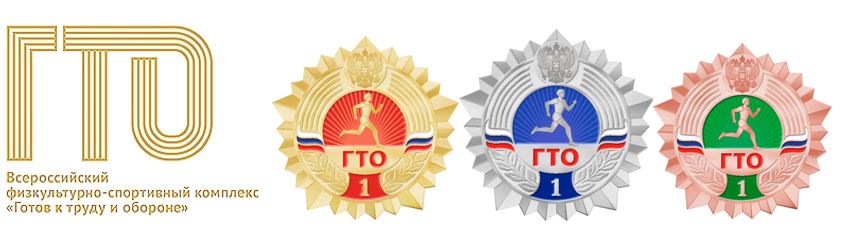 ФЕСТИВАЛЬ по сдаче нормативов ВФСК «Готов к труду и обороне» среди студентов и ППС Дальневосточного ГАУ28-29 октября 2021 г.
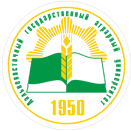 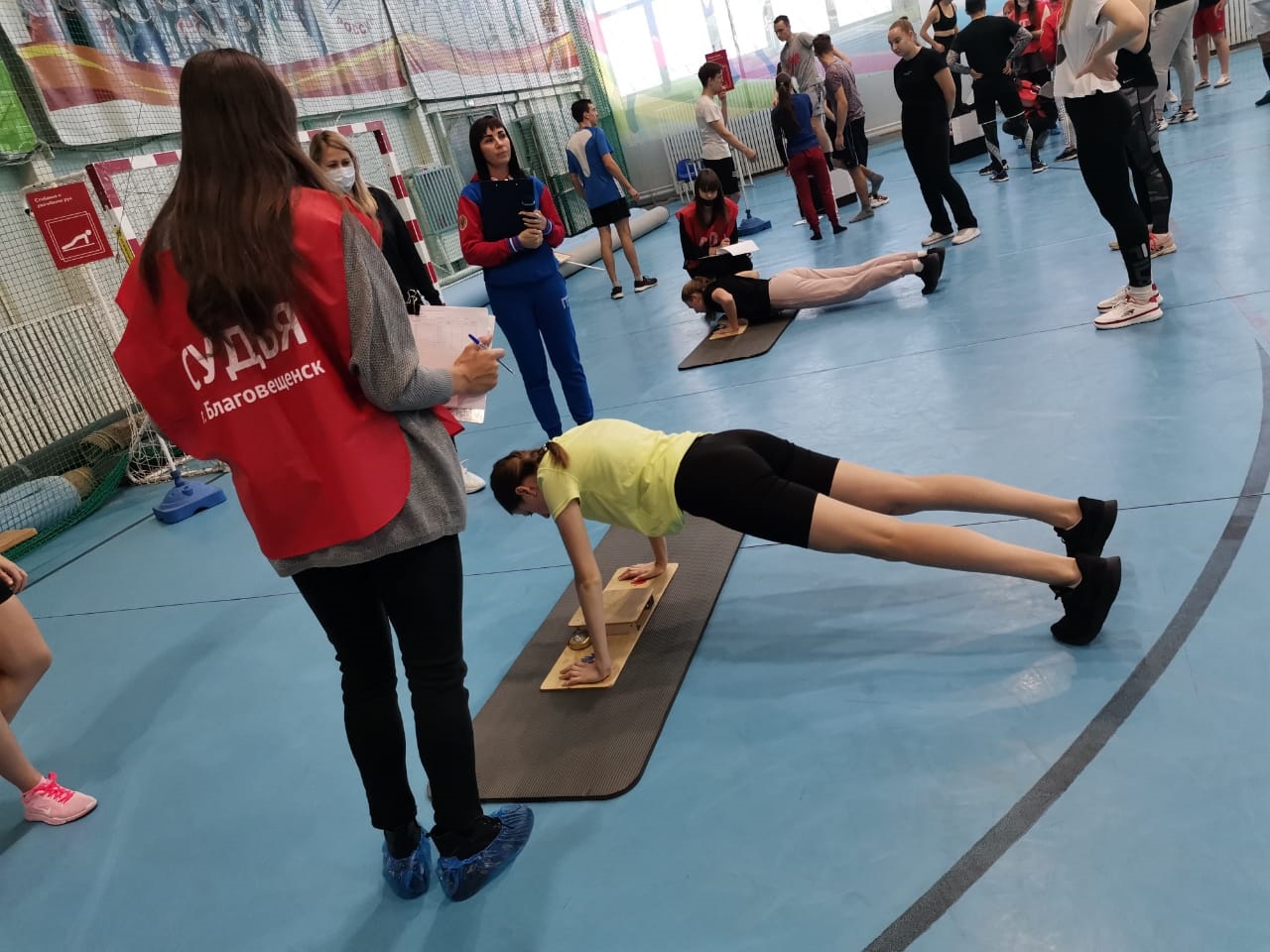 в Фестивале приняли участие 53 студента и 1 преподаватель- декан ФВМЗ
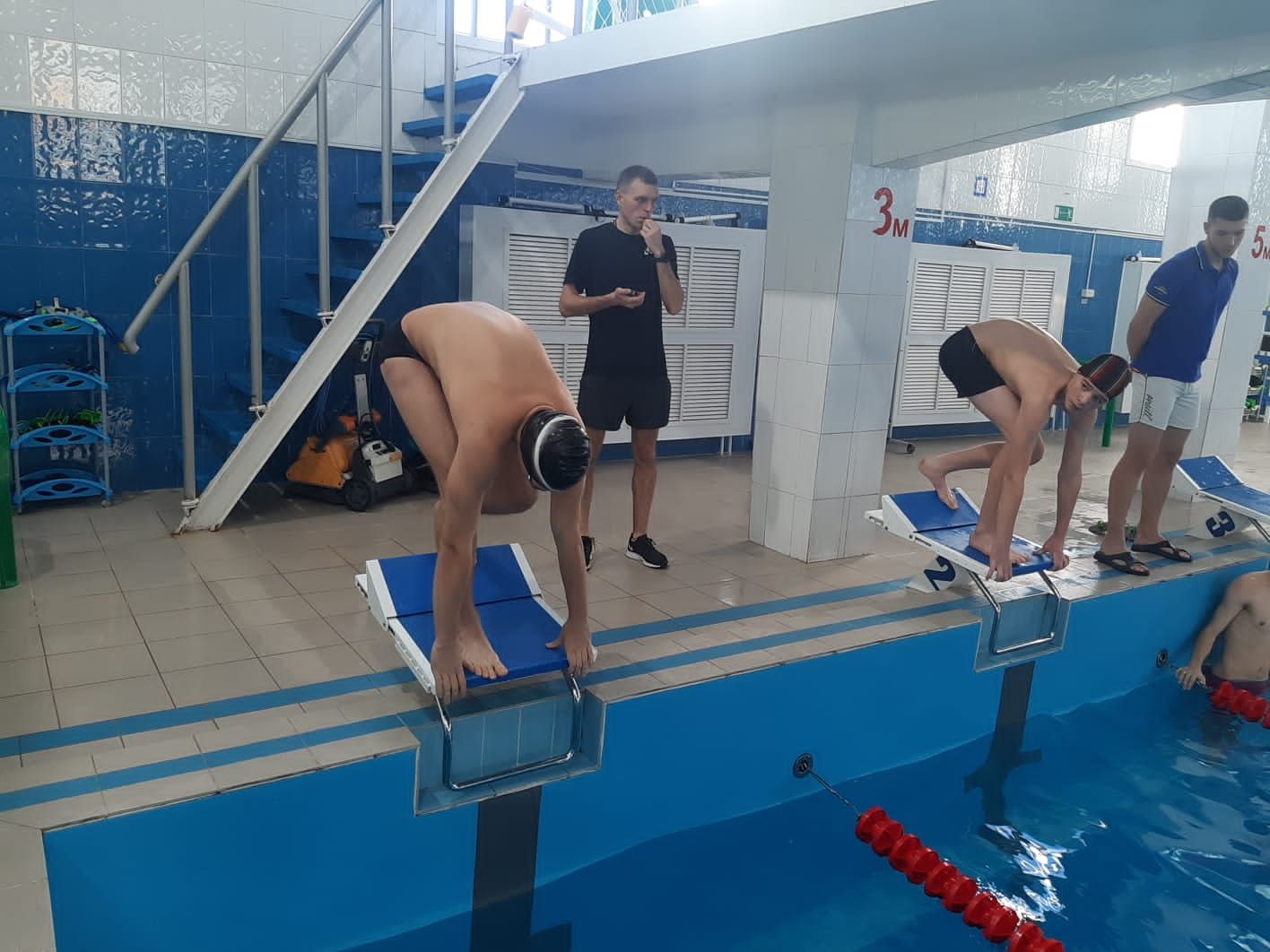 Участники команд факультетов Дальневосточного ГАУ:
  ФВМЗ -   9 чел
ФАЭ   -   9чел
  ФЭФ -    10 чел
ЭЭФ -     8чел
ТФ -      5 чел
ФМСХ -   3 чел
ФСиП -   10 чел
Организаторы Фестиваля:Кафедра физической культуры и спортаСтуденческий спортивный центр при поддержке Администрации и Управления ВР Дальневосточного  ГАУЦентр тестирования по выполнению видов испытаний (тестов) нормативов ВФСК ГТО г. Благовещенска  ИП Горлов К.А. «Юниорспорт»
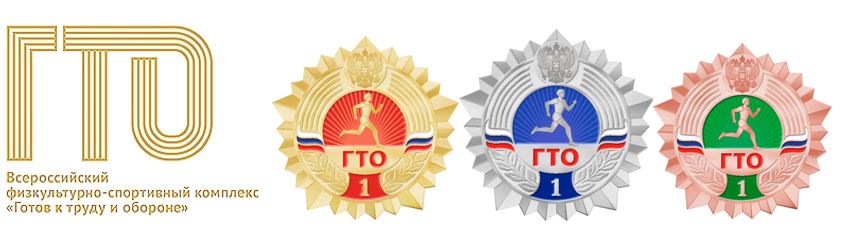 ФЕСТИВАЛЬ по сдаче нормативов ВФСК «Готов к труду и обороне» среди студентов и ППС Дальневосточного ГАУ28-29 октября 2021 г.
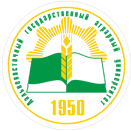 Победители Фестиваля в командном зачете                                 среди юношей:          1 место команда ФЭФ - 1960 баллов            2 место команда ФВМЗ – 1754 балла            3 место команда ФАЭ – 1713 баллов                                  среди девушек:          1 место команда ФЭФ - 2119 баллов            2 место команда ЭЭФ – 1852 балла            3 место команда ФСиП – 1781 балл
Гордость Университета- постоянный участник спортивных соревнований
декан ФВМЗ Шарвадзе Р.Л.
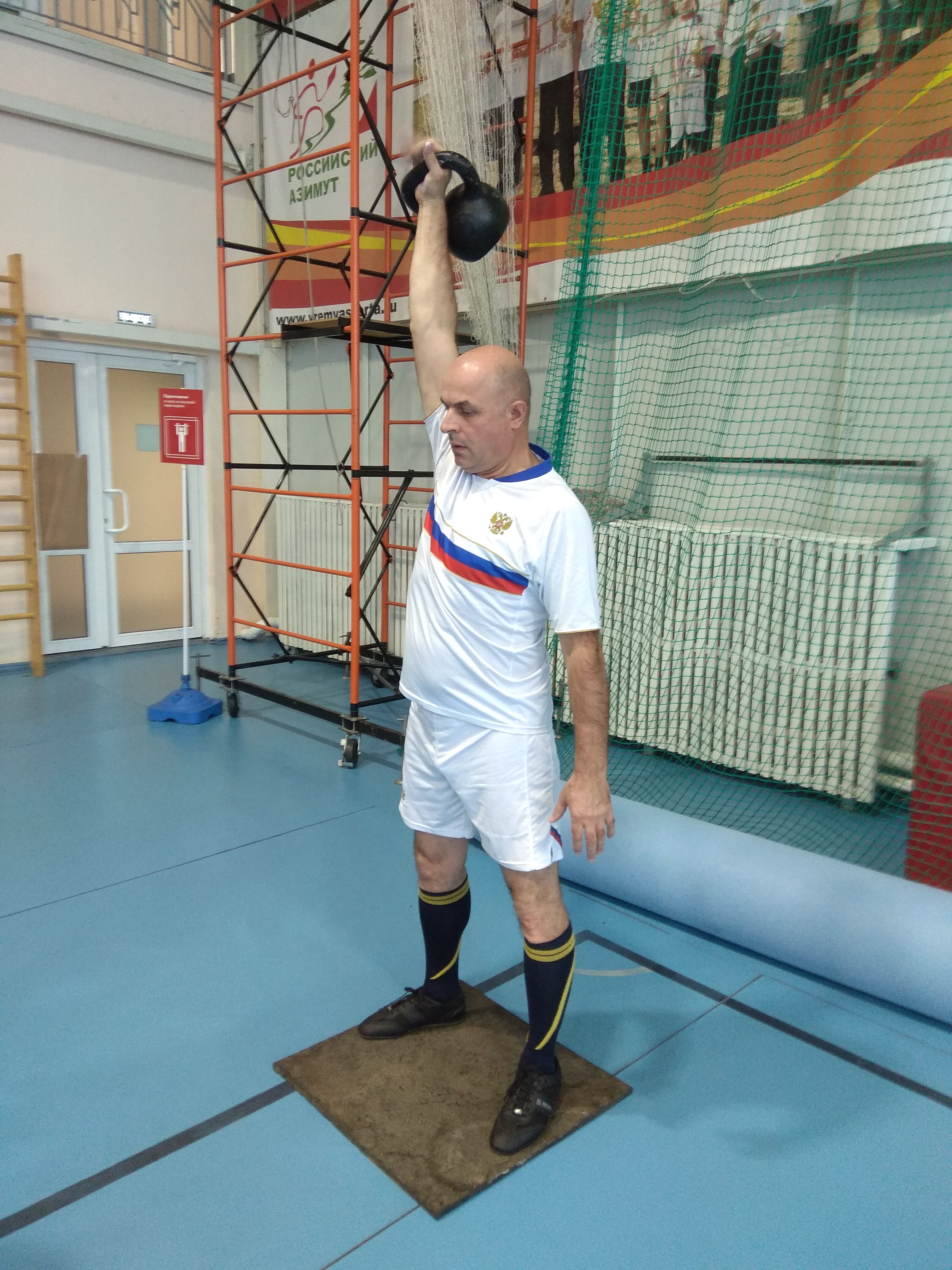 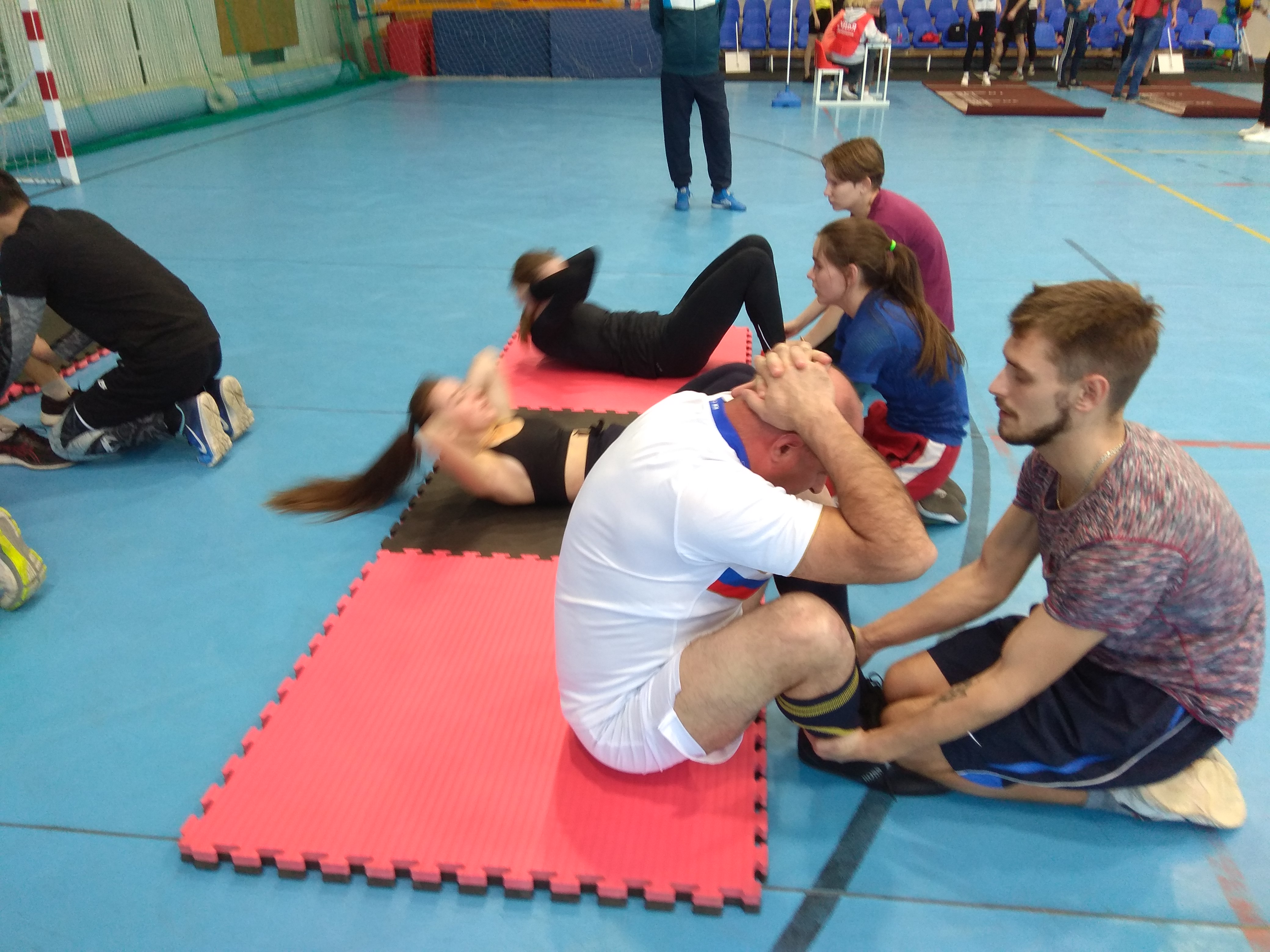 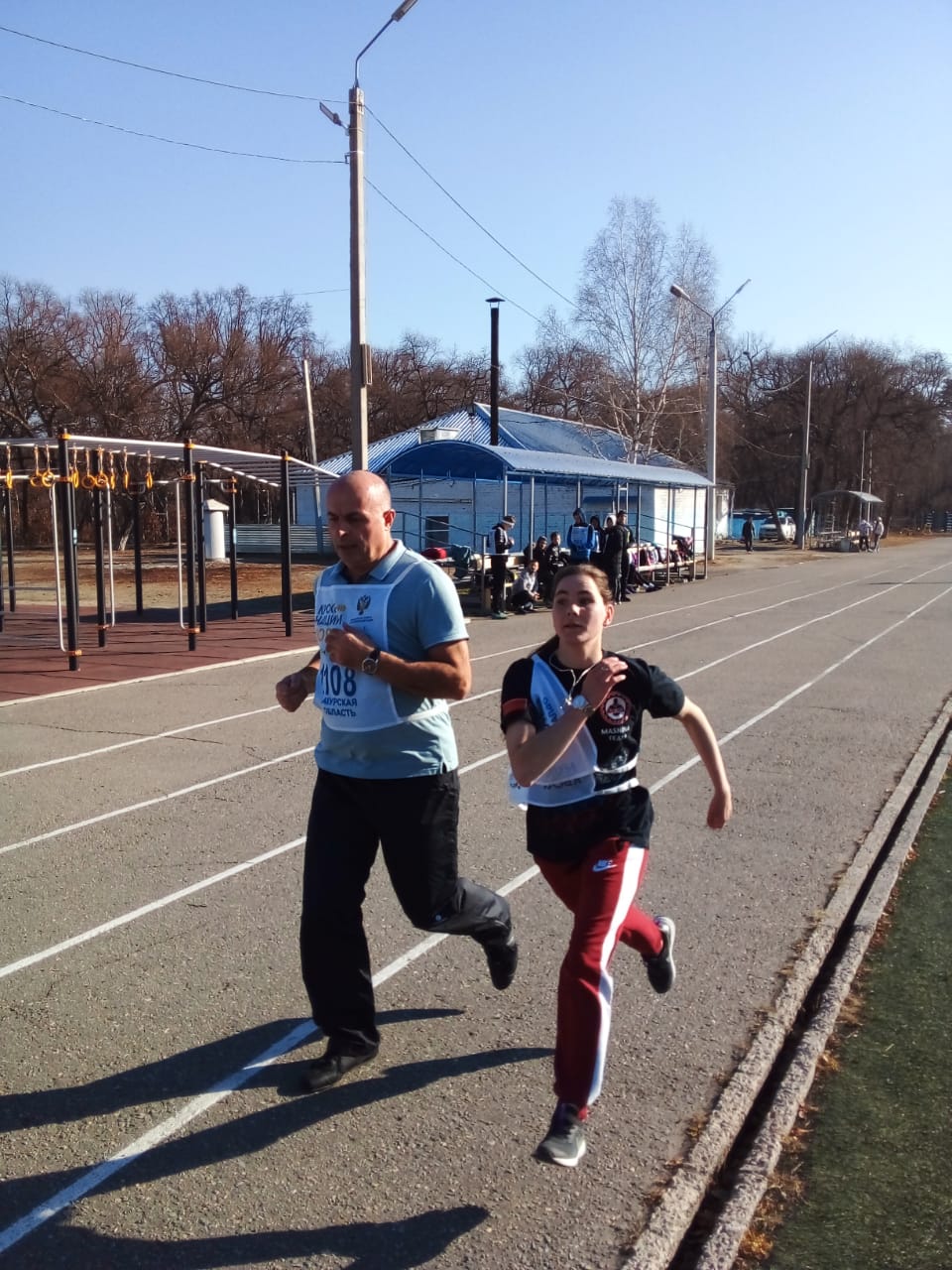 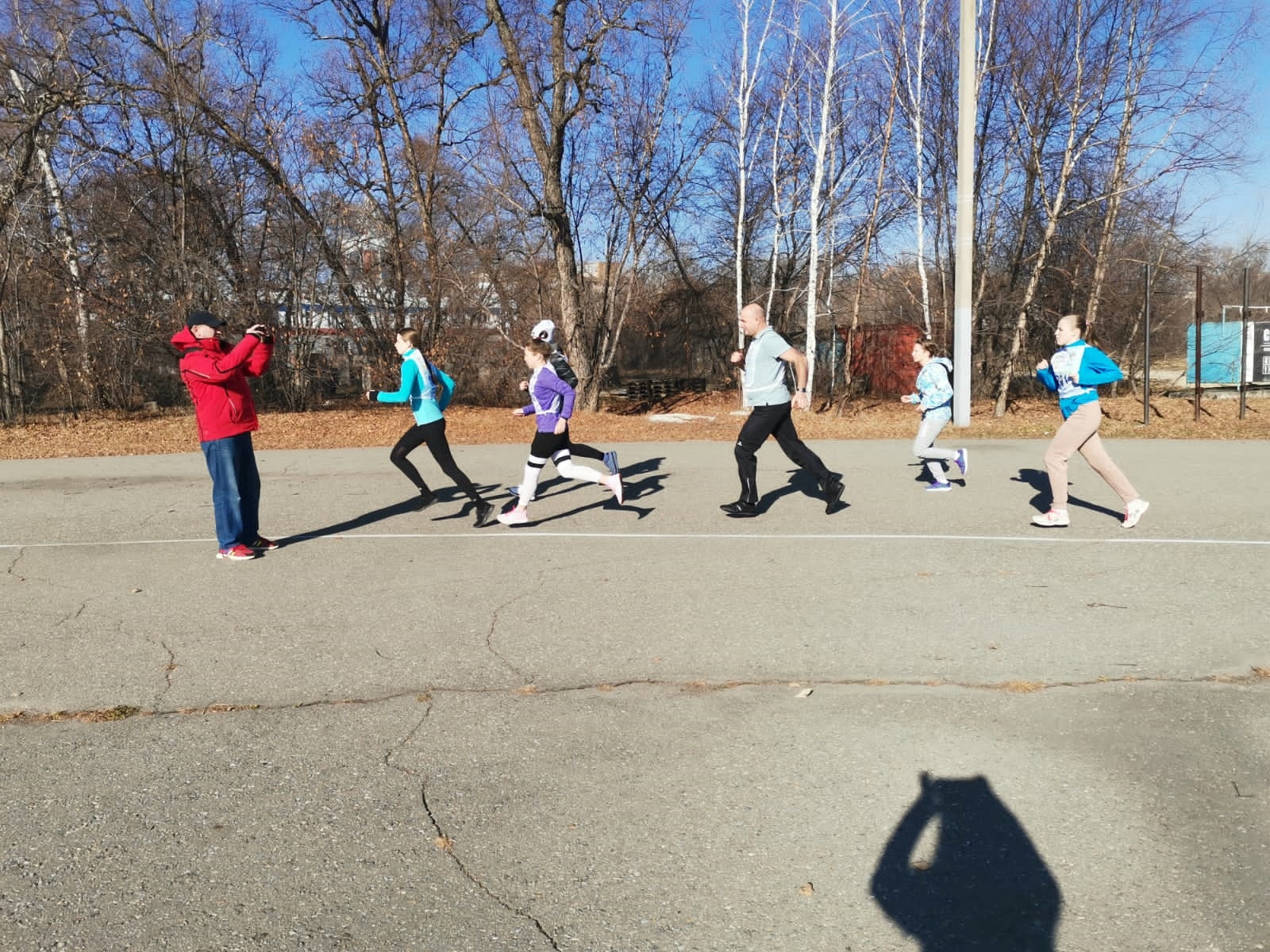 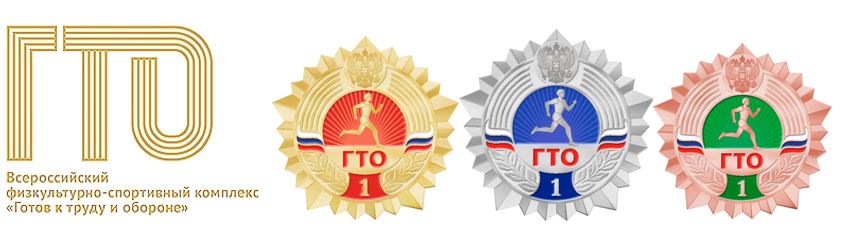 ФЕСТИВАЛЬ по сдаче нормативов ВФСК «Готов к труду и обороне» среди студентов и ППС Дальневосточного ГАУ28-29 октября 2021 г.
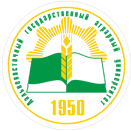 Показательное выступление      студентов-спортсменов,   занимающихся в СК «Машина»Ильюшко Даниил (ФАЭ) КМС по всестилевому каратэЛитовченко Роман ( ФАЭ), КМС по всестилевому каратэБойко Ксения (ТФ), 2 разряд по всестилевому каратэ
Тестовые испытания Фестиваля
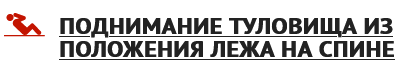 среди юношей          1 место Проценко Сергей (ФЭФ)           2 место Щетинин Максим (ФЭФ)           3 место Попов Илья (ФСиП)                                среди девушек          1 место Никитина Софья (ФЭФ)           2 место Багновец Александра (ФВМЗ)           3 место Никольчук Кристина (ФСиП)
Тестовые испытания Фестиваля
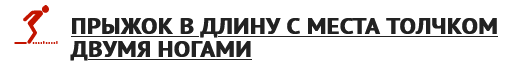 среди юношей          1 место Борщ Никита (ЭЭФ)           2 место Жусупов Андрей (ТФ)           3 место Безручко Никита (ФАЭ)                   среди девушек          1 место Никитина Софья (ФЭФ)           2 место Ахметшина Анастасия (ЭЭФ)           3 место Фиденко Ольга (ФЭФ)
Тестовые испытания Фестиваля
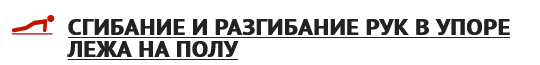 среди девушек
          1 место Багновец Александра (ФВМЗ)           2 место Ахметшина Анастасия (ЭЭФ)           3 место Царева Елена (ФВМЗ)
Тестовые испытания Фестиваля
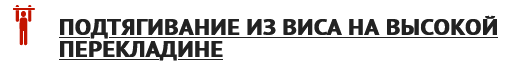 среди юношей          1 место Кочермагин Степан (ФВМЗ)            2 место Харсель Александр (ФЭФ)           3 место Кузнецов Денис (ФМСХ)
Тестовые испытания Фестиваля
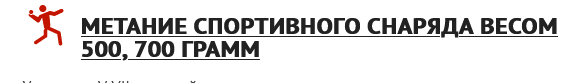 среди юношей          1 место Жусупов Андрей (ТФ)           2 место Гиленчук Иван (ТФ)           3 место Зайцев Сергей (ФАЭ)                      среди девушек          1 место Швец Екатерина (ЭЭФ)           2 место Ахметшина Анастасия (ЭЭФ)           3 место Лукьянчук Юлия (ФСиП)
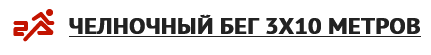 Тестовые испытания Фестиваля
среди юношей          1 место Евсеев Семён (ФСиП)           2 место Харсель Александр (ФЭФ)           3 место Сподин Иван (ЭЭФ)                      среди девушек          1 место Никитина Софья (ФЭФ)           2 место Мануйлова Дарья (ФЭФ)           3 место Зуева Елизавета (ЭЭФ)
Тестовые испытания Фестиваля
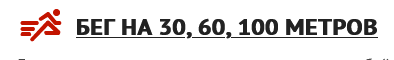 Бег  на 60 метров
среди юношей          1 место Кроха Данила (ФМСХ)           2 место Евсеев Семён (ФСиП)           3 место Мамушев Игорь (ФВМЗ)                       среди девушек          1 место Никитина Софья (ФЭФ)           2 место Котович Ирина (ФСиП)           3 место Зуева Елизавета (ЭЭФ)
Тестовые испытания Фестиваля
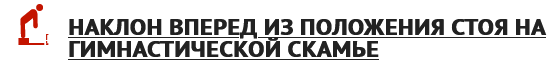 среди юношей          1 место Остапенко Дмитрий (ФСиП)           2 место Зайцев Сергей (ФАЭ)           3 место Ермаков Иван (ФАЭ)                        среди девушек          1 место Козловцева Полина (ФАЭ)           2 место Литвинцева Алина (ЭЭФ)           3 место Колыбаева Диана (ФВМЗ)
Тестовые испытания Фестиваля
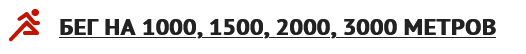 Бег на 2000, 3000 метров
среди юношей          1 место Кармысов Олег (ТФ)           2 место Кроха Данила (ФМСХ)           3 место Астафьев Илья (ФВМЗ)                       среди девушек          1 место Котович Ирина (ФСиП)           2 место Никитина Софья (ФЭФ)           3 место Никольчук Кристина (ФСиП)
Тестовые испытания Фестиваля
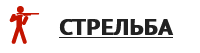 среди юношей          1 место Тентитегин Андрей (ФВМЗ)           2 место Мамушев Игорь (ФВМЗ)           3 место Сподин Иван (ЭЭФ)                       среди девушек          1 место Котович Ирина (ФСиП)           2 место Никольчук Кристина (ФСиП)           3 место Ахметшина Анастасия (ЭЭФ)
Победители Фестиваля в ЛИЧНОМ ЗАЧЕТЕ
среди юношей          1 место Кармысов Олег (ТФ) -503 балла           2 место Жусупов Андрей (ТФ) – 494 балла
           3 место Кроха Данила (ФМСХ) – 488 балла                                    среди девушек          1 место Никитина Софья (ФЭФ) – 536 баллов           2 место Никольчук Кристина (ФСиП) – 503 балла
           3 место Котович Ирина (ФСиП) – 492 балла
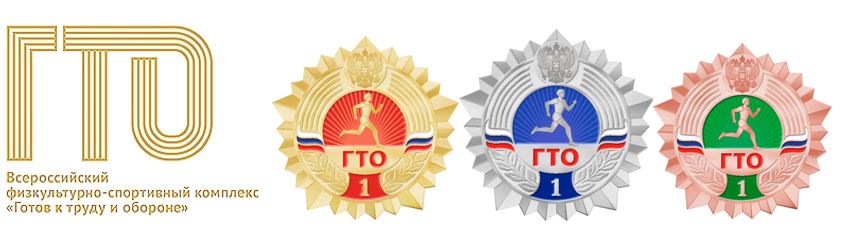 ФЕСТИВАЛЬ по сдаче нормативов ВФСК «Готов к труду и обороне» среди студентов и ППС Дальневосточного ГАУ28-29 октября 2021 г.
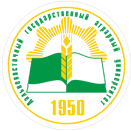